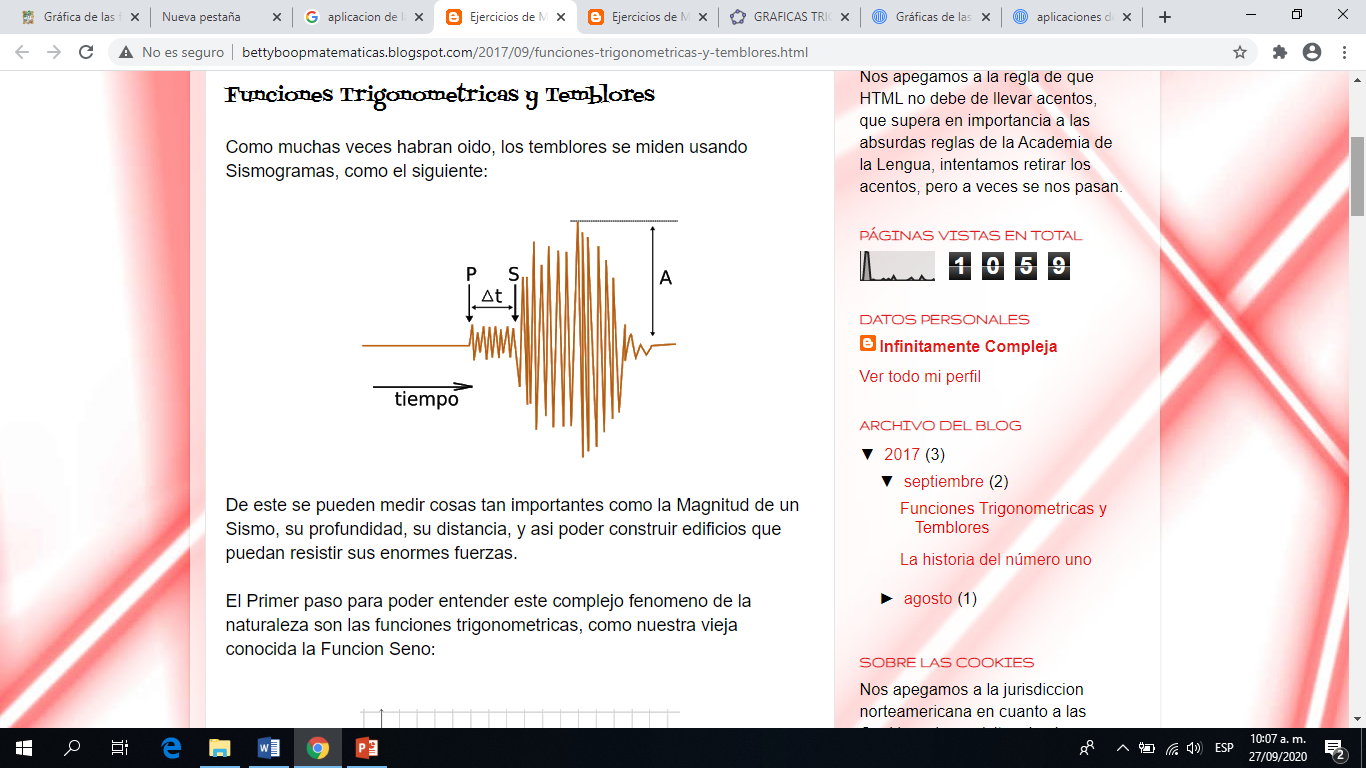 TAREA DE LAS GRAFICAS DE LAS FUNCIONES TRIGONOMETRICAS
ACTIVIDAD No. 1
Realizar las seis graficas de las funciones trigonométricas en hoja milimetrada, realizando una tabla de valores tanto en grados como en radianes
1. Graficar la función Y = sen β
Hallar :
Gráfica 
Periodo 
Amplitud 
punto máximo
 punto mínimo
Dominio 
Rango
2. Graficar la función. Y = 2cos β
Hallar :
Gráfica 
Periodo 
Amplitud 
punto máximo
 punto mínimo
Dominio 
Rango
3. Graficar la función. Y = tan β
Hallar :
Gráfica 
Periodo 
Asíntotas
Dominio 
Rango
4. Graficar la función. Y = 2cotan β
Hallar :
Gráfica 
Periodo 
Asíntotas
Dominio 
Rango
5. Graficar la función. Y = sec β
Hallar :
Gráfica 
Periodo 
Asíntotas
Dominio 
Rango
6. Graficar la función. Y = 2csc β
Hallar :
Gráfica 
Periodo 
Asíntotas
Dominio 
Rango